BİRİNCİ BASAMAK SAĞLIK HİZMETLERİNDE TUTULAN KAYITLAR
İÇİNDEKİLER                                                                      SAYFA
1.Kayıtların Tutulması ve Denetim
a.Tutulacak Kayıtlar……………………………………………………...4-6
b. Kayıtların Tutulma Şekli ve Muhafazası……………………..7-10c.Kayıtların Devri………………………………………………………….11-12
d.Denetim……………………………………………………………………13-14
Tutulacak Kayıtlar
Aile hekimlerinin kullandığı basılı veya elektronik ortamda tutulan kayıtlar, kişilerin sağlık dosyaları ile raporlar, sevk belgesi ve reçete gibi belgeler resmi kayıt ve evrak niteliğindedir.
Kayıtlı kişi sayısı, 
Yapılan hizmetlerin listesi, 
Muayene edilen ve sevk edilen hasta sayısı,
Kodları ile birlikte konulan teşhisler,
Reçete içeriği,
Aşılama,gebe ve lohusa izlemi, 
Bebek ve çocuk izlemi,
 Aile plânlaması  ve bulaşıcı hastalıklar ile ilgili veriler 
Bakanlık tarafından belirlenen benzeri veriler evrak kayıt kriterlerine göre belirli aralıklarla düzenli olarak basılı veya elektronik ortamda Bakanlığa bildirilir.
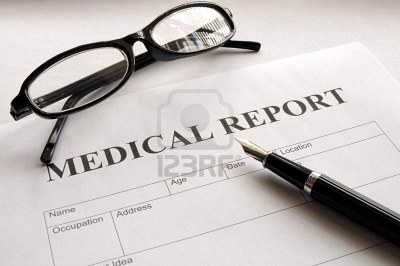 Aile hekimlerinin ve aile sağlığı elemanlarının kendileri ile ilgili kayıtları müdürlükte tutulur.
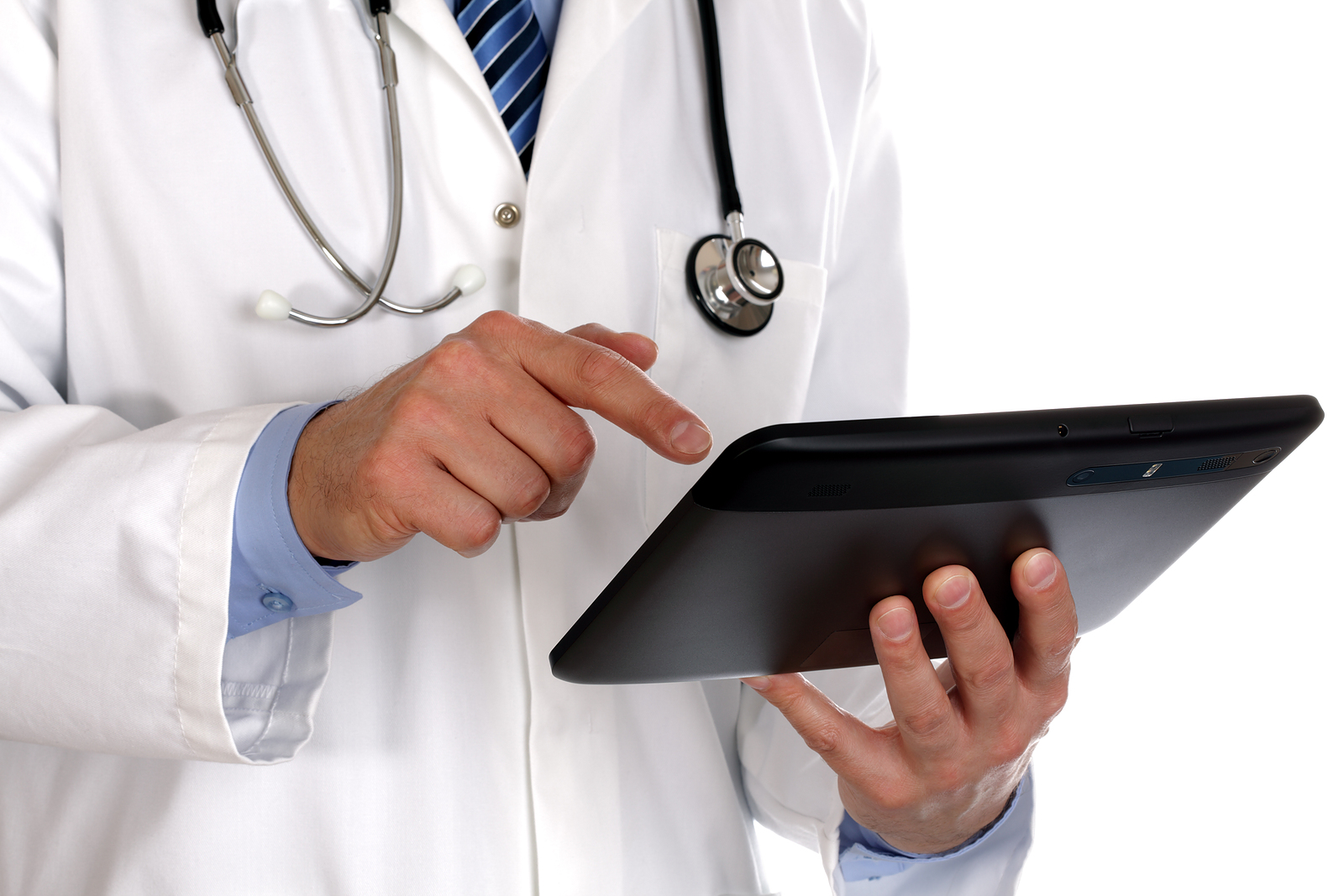 Kayıtların Tutulma Şekli ve Muhafazası
Aile hekimi kendisine kayıtlı kişilerin kişisel sağlık dosyalarını tutmakla yükümlüdür. Kayıtların güvenliği ve mahremiyeti aile hekiminin sorumluluğundadır. 
Denetim sırasında talep edilmesi halinde, aile hekimi hasta haklarına riayet etmek suretiyle kendisine kayıtlı kişilerin dosyalarını göstermek zorundadır. 
Kişi, kendisi ile ilgili tutulan kayıtların bir nüshasını aile hekiminden talep edebilir.
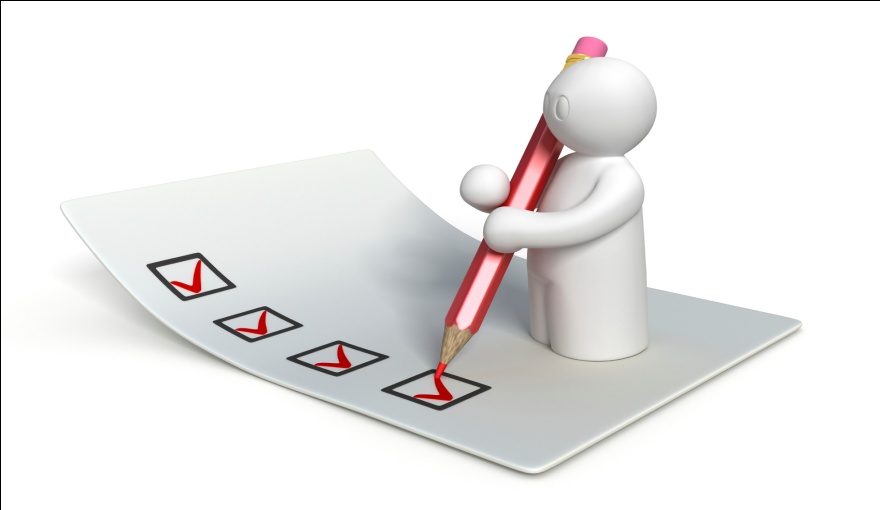 Aile hekimlerinin, lisans hakları Bakanlığa ait olan veya Bakanlıkça belirlenip ilan edilen, standartlara haiz bir aile hekimliği bilgi sistemi yazılımı kullanmaları şarttır. 
Aile hekimleri, bakmakla yükümlü olduğu vatandaşlara ait bilgi sisteminde tuttuğu tüm verilerin ilgili mevzuatı çerçevesinde gizliğini, bütünlüğünü, güvenliğini ve mahremiyetini sağlamakla yükümlüdür.
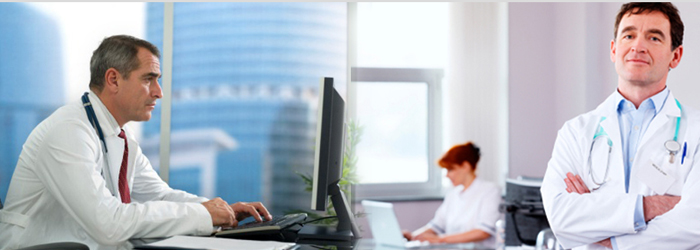 Herhangi bir vatandaşa ait kişisel veriler ile kişisel sağlık verileri, müdürlük ya da Bakanlık haricindeki herhangi bir kayıt ortamında (bilgisayar, hard disk, CD, DVD, yazılı doküman gibi) yüklenici firma tarafından kaydedilemez. Bu durumun tespiti halinde bu yazılımın kullanımı iptal edilir.
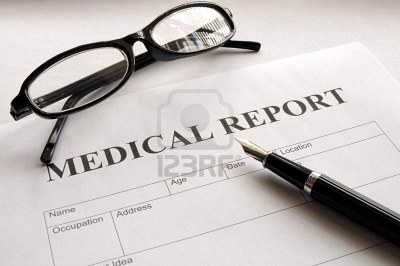 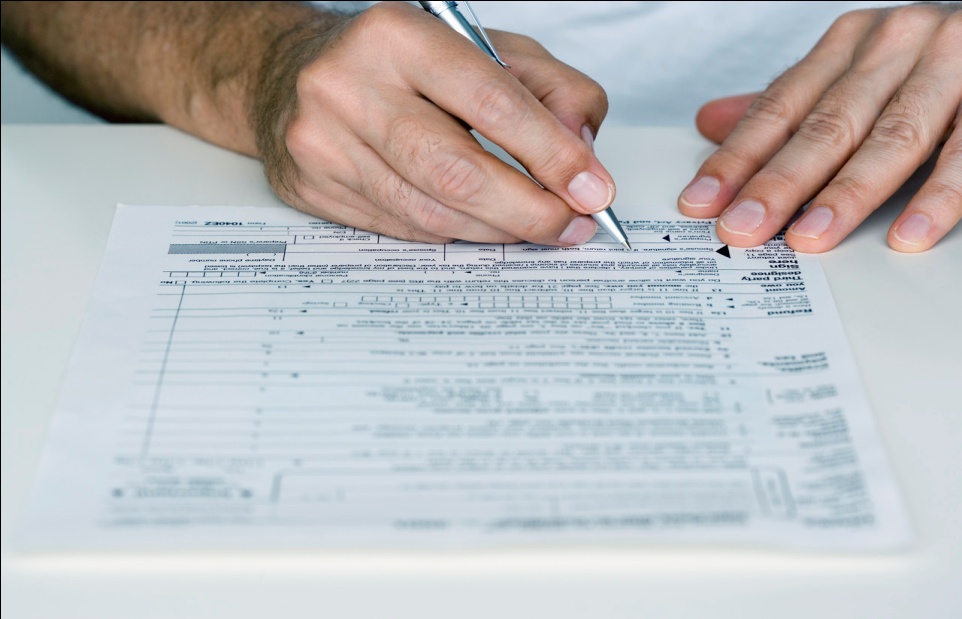 7.	Aile hekimliği bilgi sistemi ekranlarında hiçbir surette kişi, ürün ya da hizmet reklamına yer verilemez, hiçbir ürün ya da hizmetin satışı ve satışını teşvik edici yönlendirmeler yapılamaz.
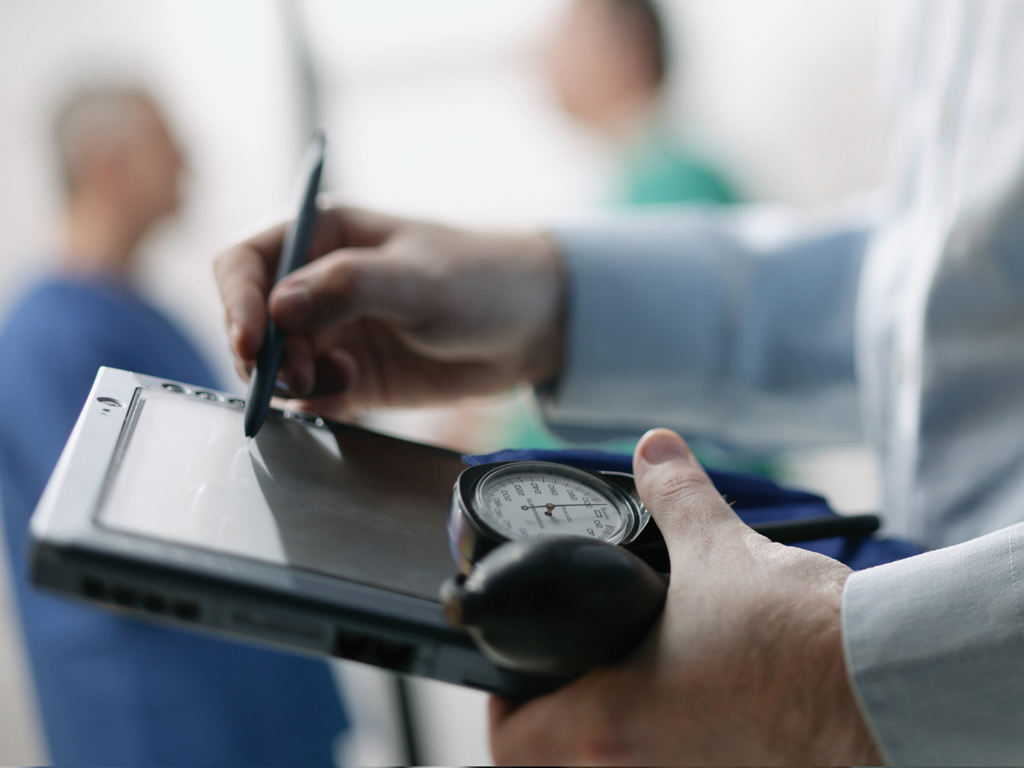 Kayıtların Devri
Bulunduğu bölgeden ayrılacak olan aile hekimi kendisine kayıtlı kişilerin verilerini sorumlu olacak aile hekimine devreder. Devir teslimin yapılamadığı durumlarda ayrılacak olan aile hekimi bu verileri bölgesindeki toplum sağlığı merkezine teslim eder.
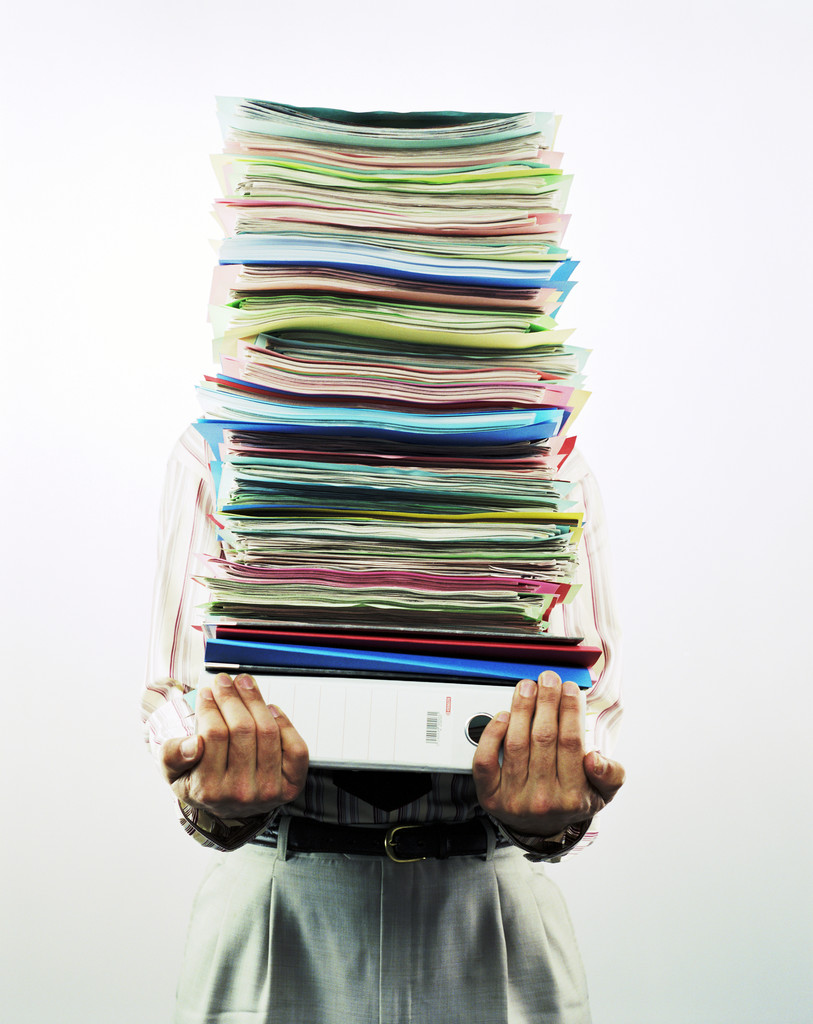 Ayrılan aile hekiminin hiçbir şekilde verileri devredemediği hallerde toplum sağlığı merkezi gerekli verileri temin ederek sorumlu olacak aile hekimine verir ve devir teslimi yapmayan aile hekimi ile ilgili tutanak tutarak müdürlüğe bildirir.
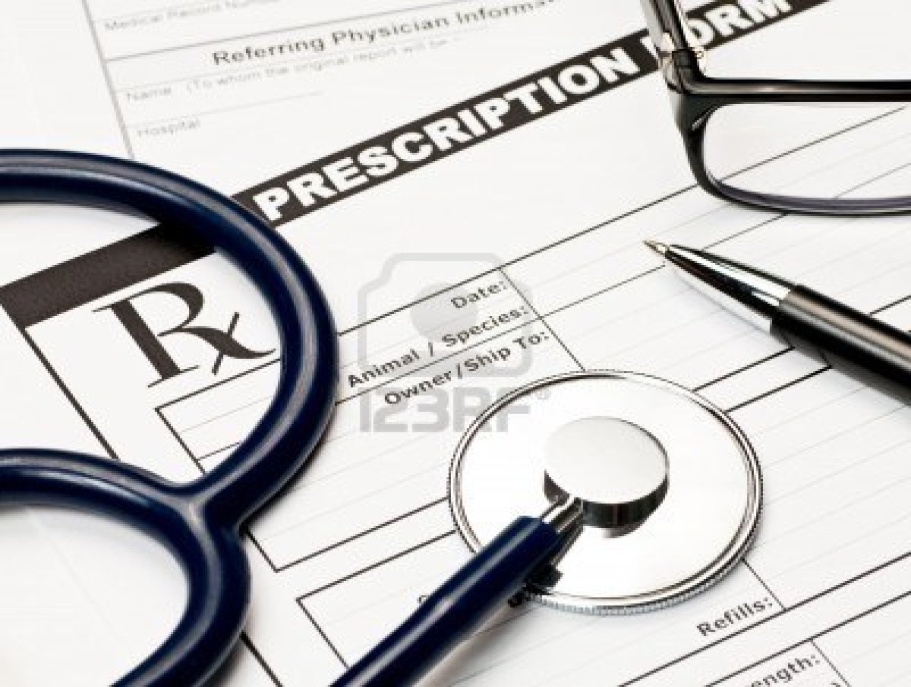 Denetim
Aile sağlığı merkezi, aile hekimleri ve aile sağlığı elemanları, mevzuat ve sözleşme hükümlerine uygunluk ile diğer konularda Bakanlık, ilgili mülkî idare amirleri ve yerel sağlık idare amirleri veya bunların görevlendireceği personelin denetimine tâbidir. Denetim yapmaya yetkili amir, ilgili mevzuat ve sözleşme şartlarına aykırılığı doğrudan kendisi tespit edebileceği gibi, tespiti yapmak üzere incelemeci veya soruşturmacı da görevlendirebilir
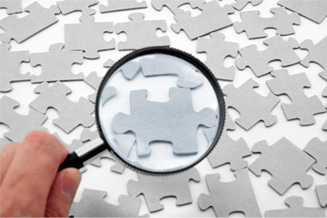 . Bu denetimler Bakanlıkça belirlenen denetleme formları ile gerçekleştirilir. Mevzuat ve sözleşme şartlarına aykırılık tespit edildiği takdirde, Aile Hekimliği Pilot Uygulaması Kapsamında Sağlık Bakanlığınca Çalıştırılan Personele Yapılacak Ödemeler ve Sözleşme Şartları Hakkında Yönetmelikte belirtilen hükümler çerçevesinde ilgililer hakkında işlem tesis edilir.
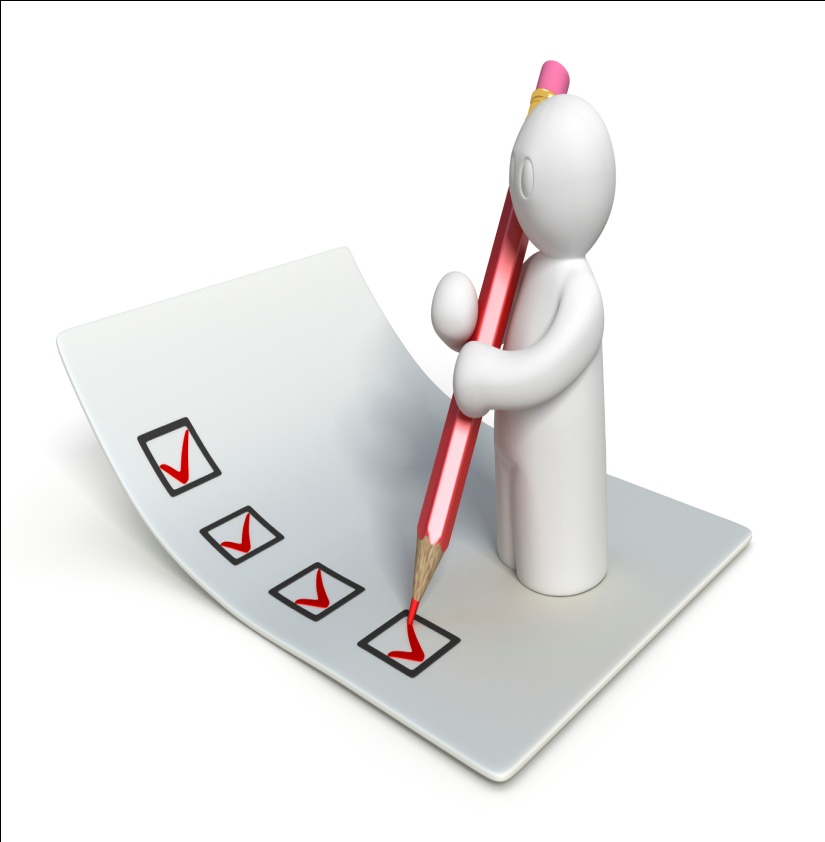 TEŞEKKÜRLER